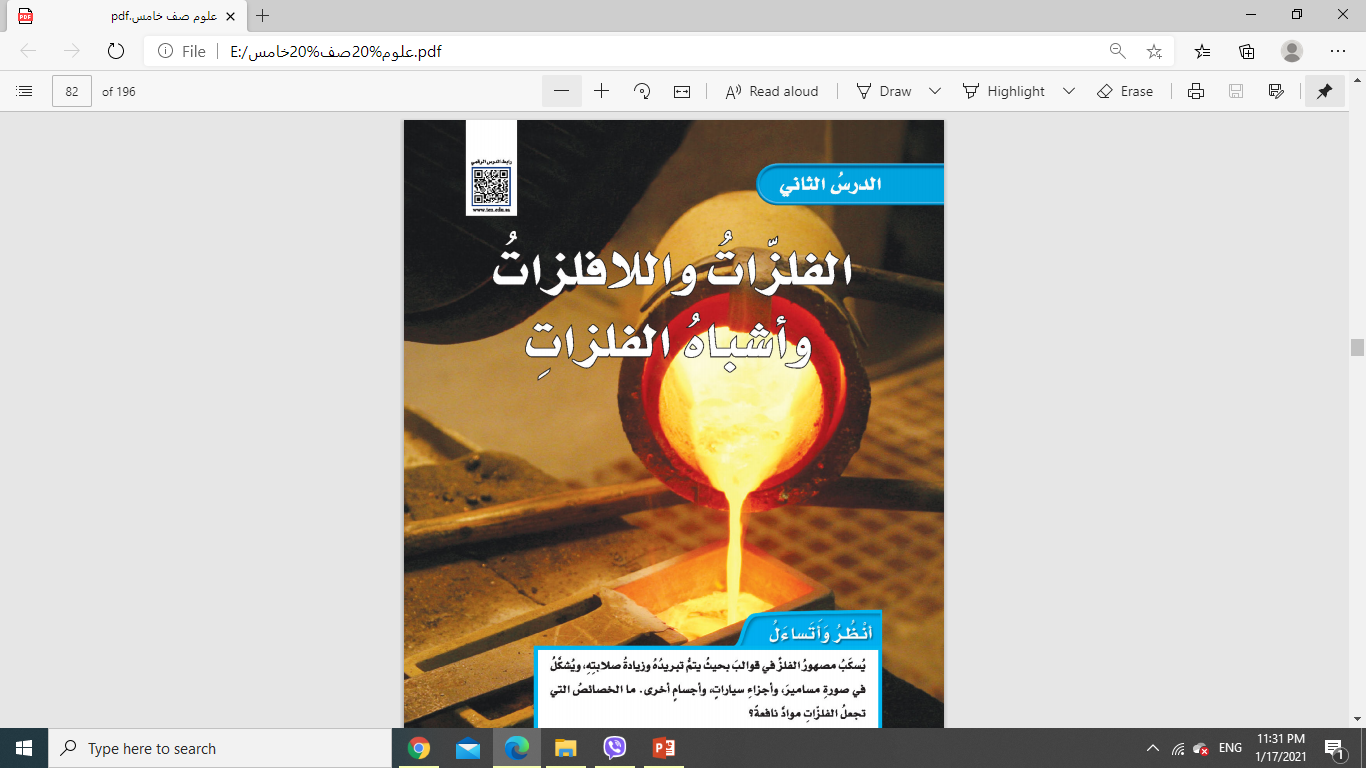 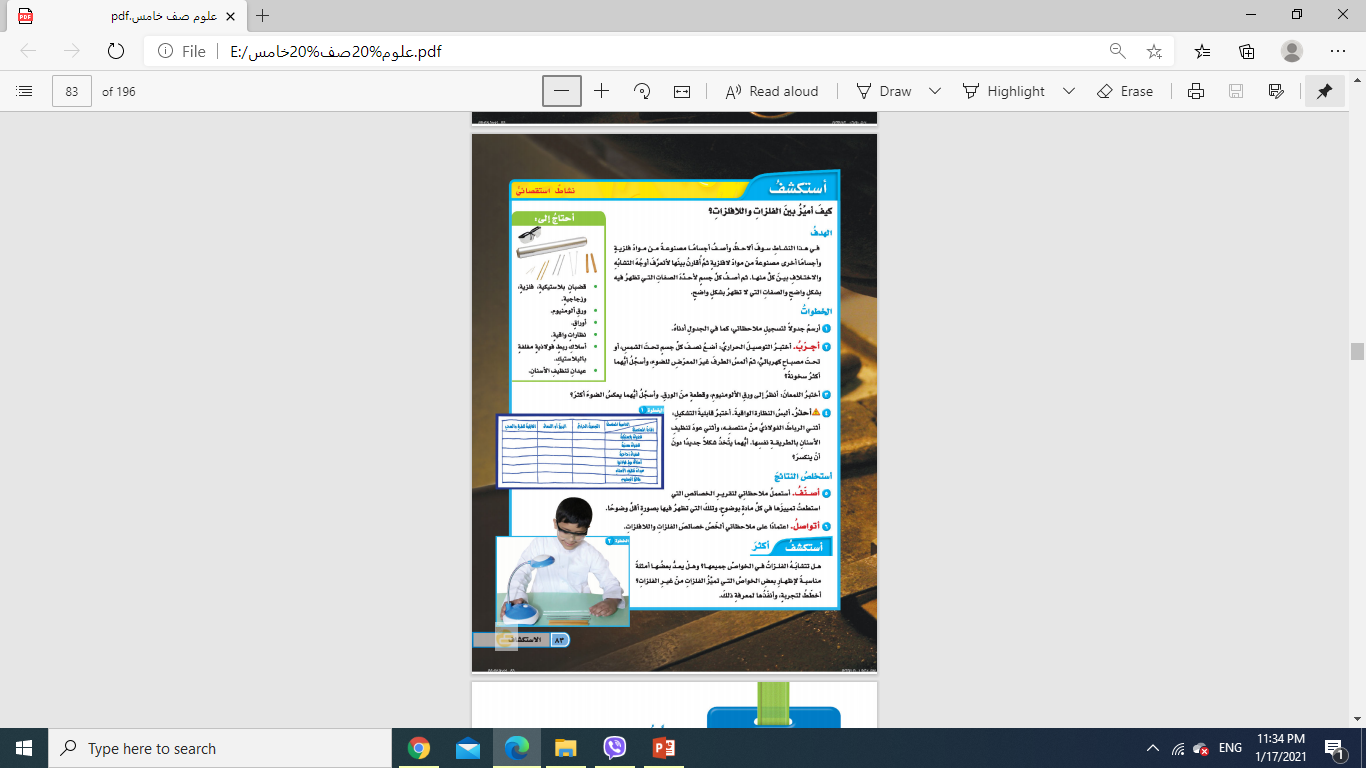 تجدنا  في جوجل
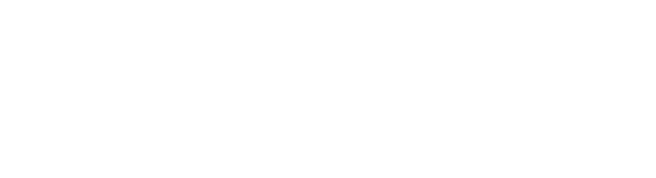 الفلزات
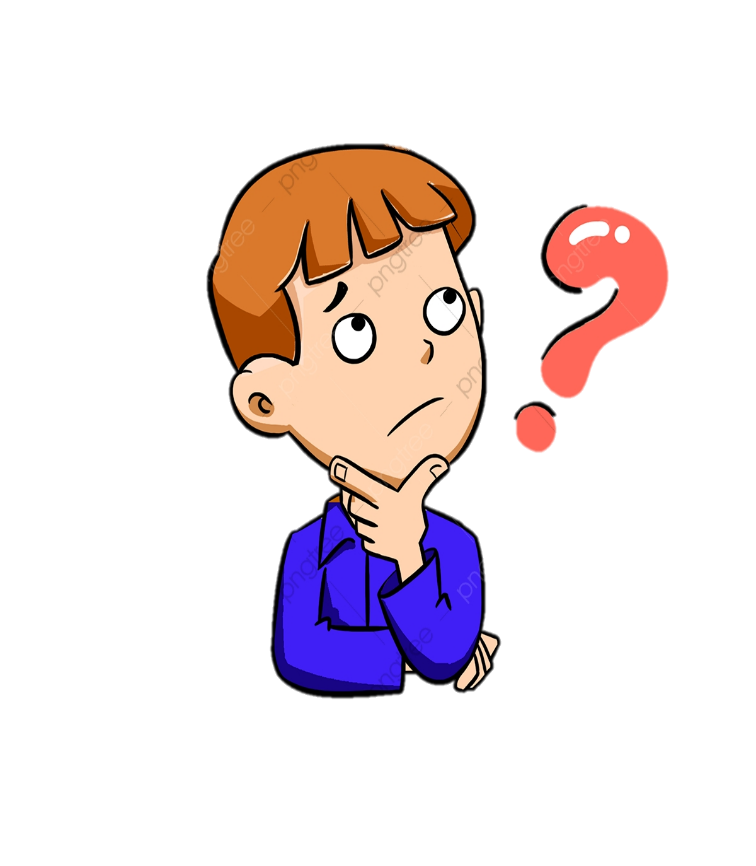 هي مواد لها لمعان فلزي
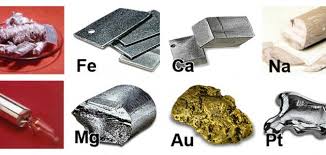 مواد موصلة للحرارة و الكهرباء
جميعها صلبة ما عدا الزئبق
مواد قابلة للطرق و السحب
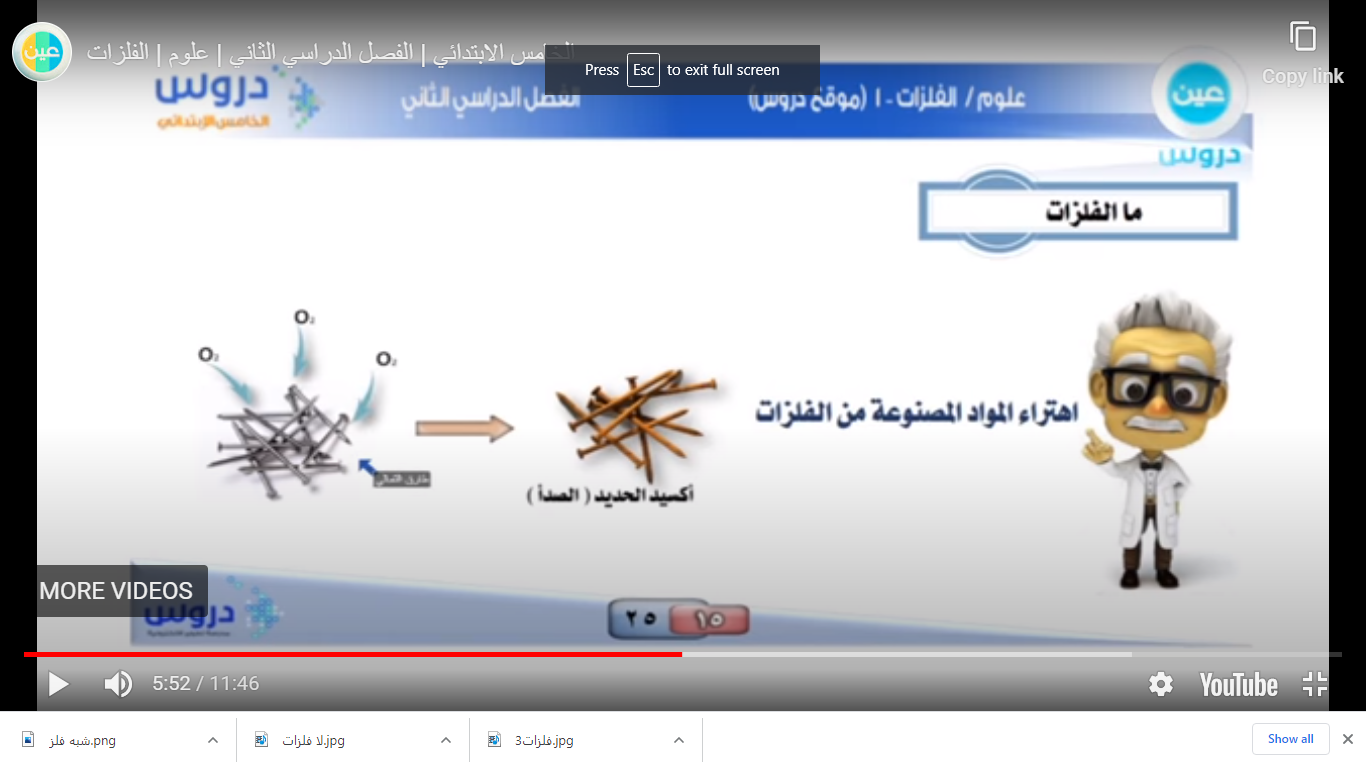 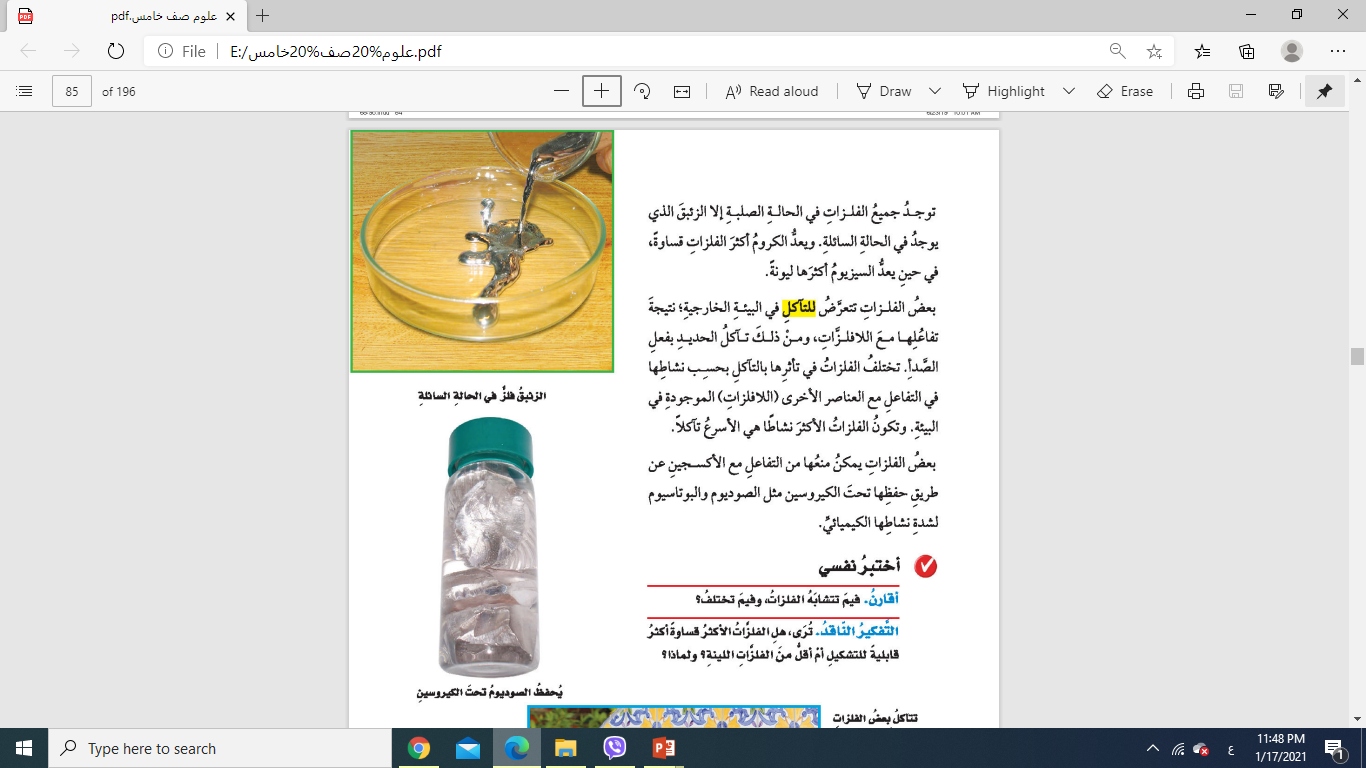 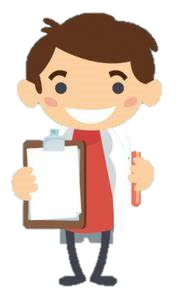 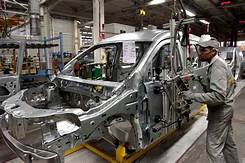 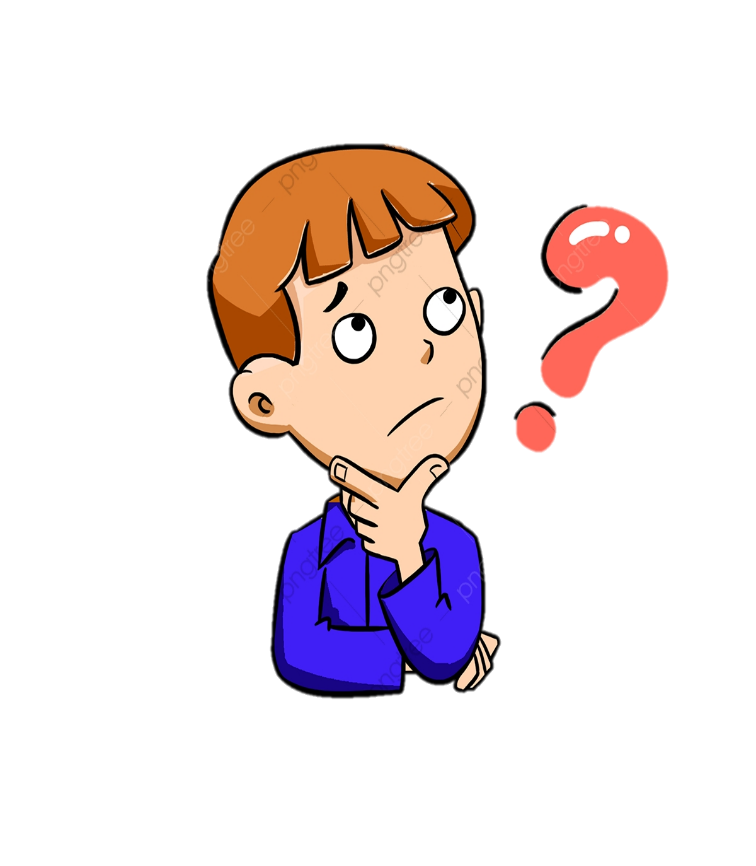 كيف نستفيد من الفلزات؟
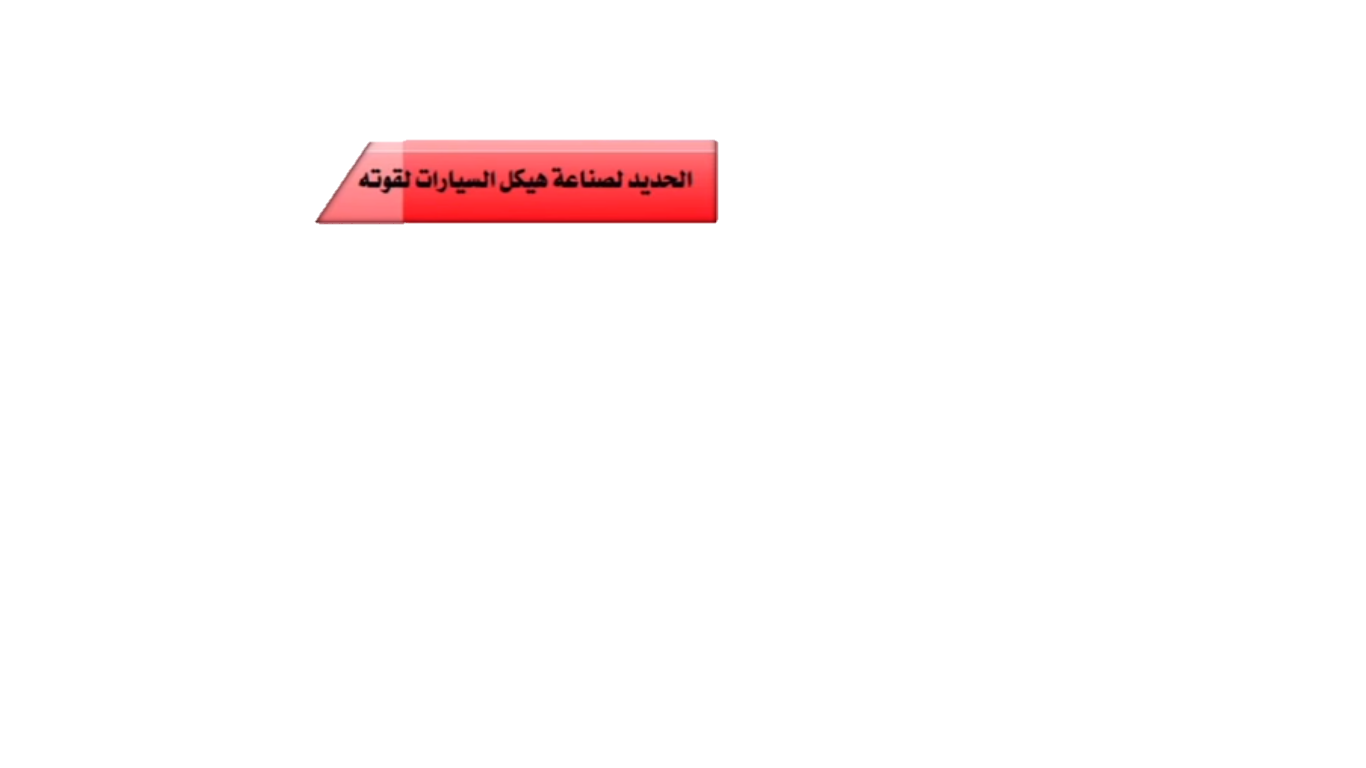 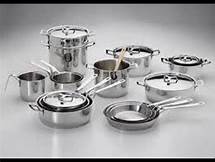 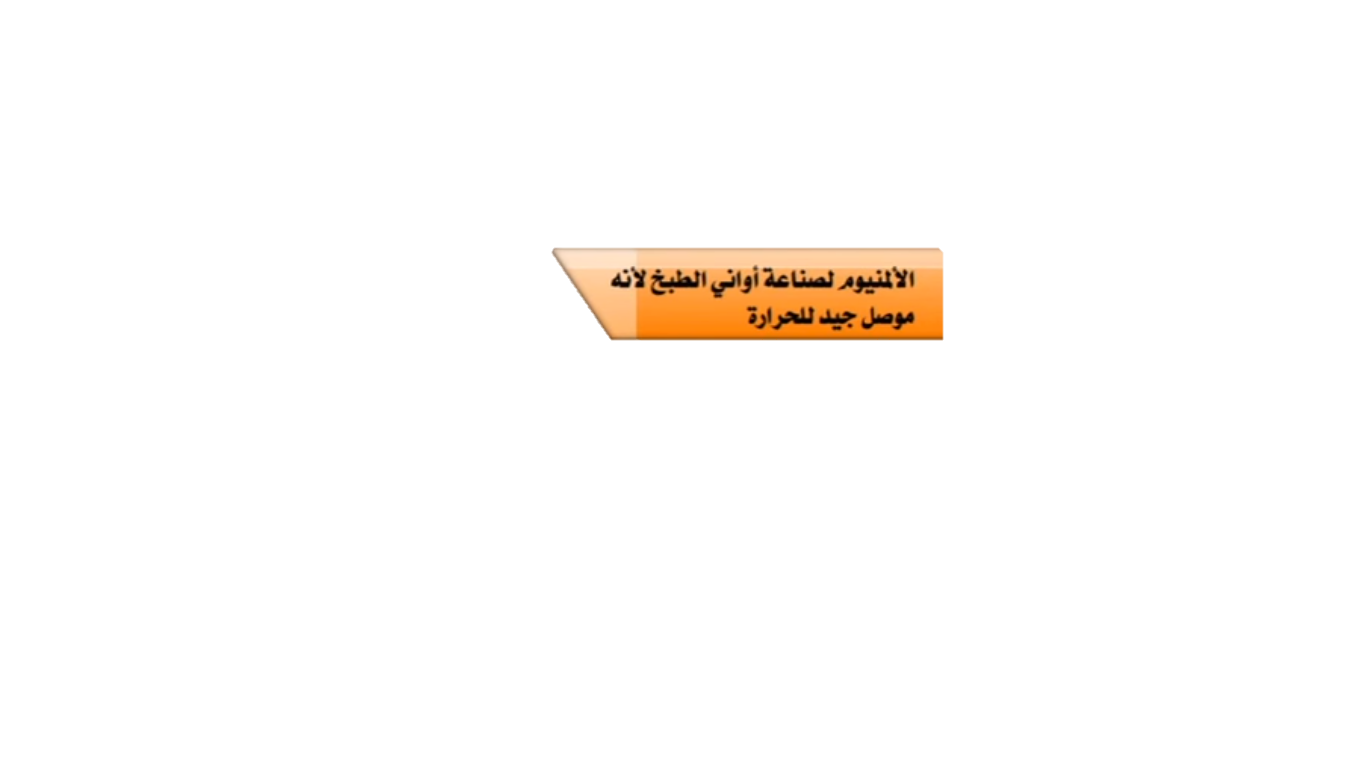 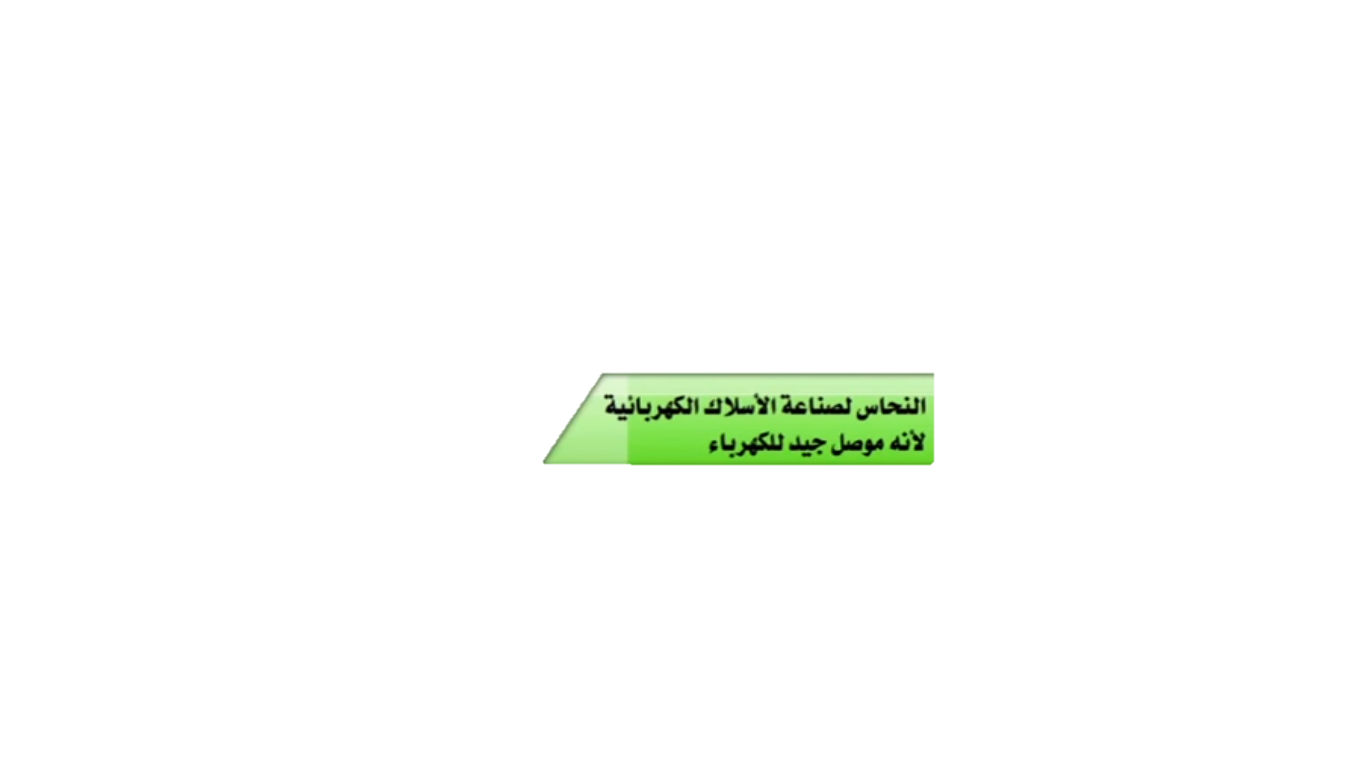 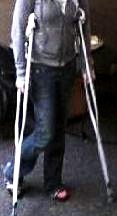 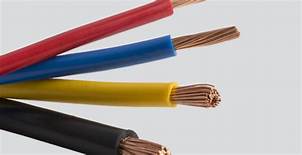 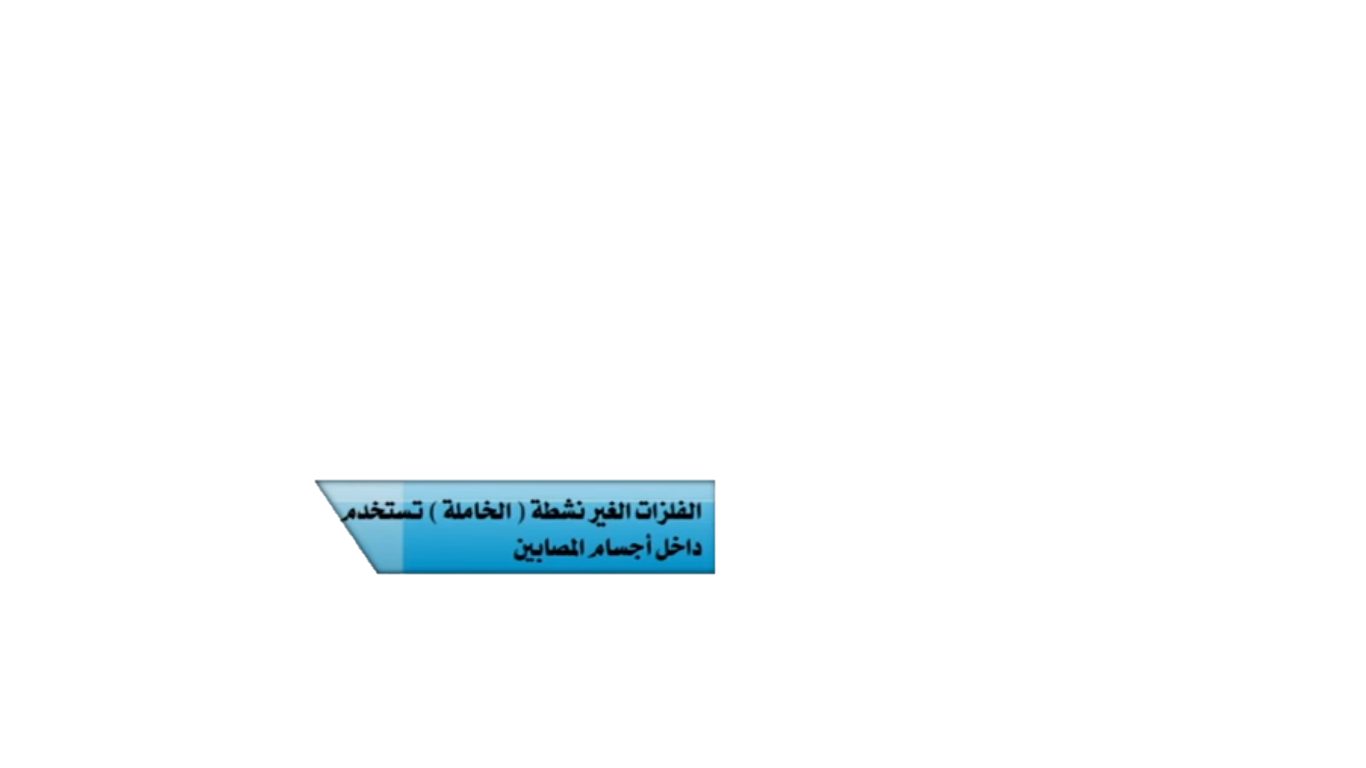 أي العناصر لا فلزات و أيها أشباه فلزات؟
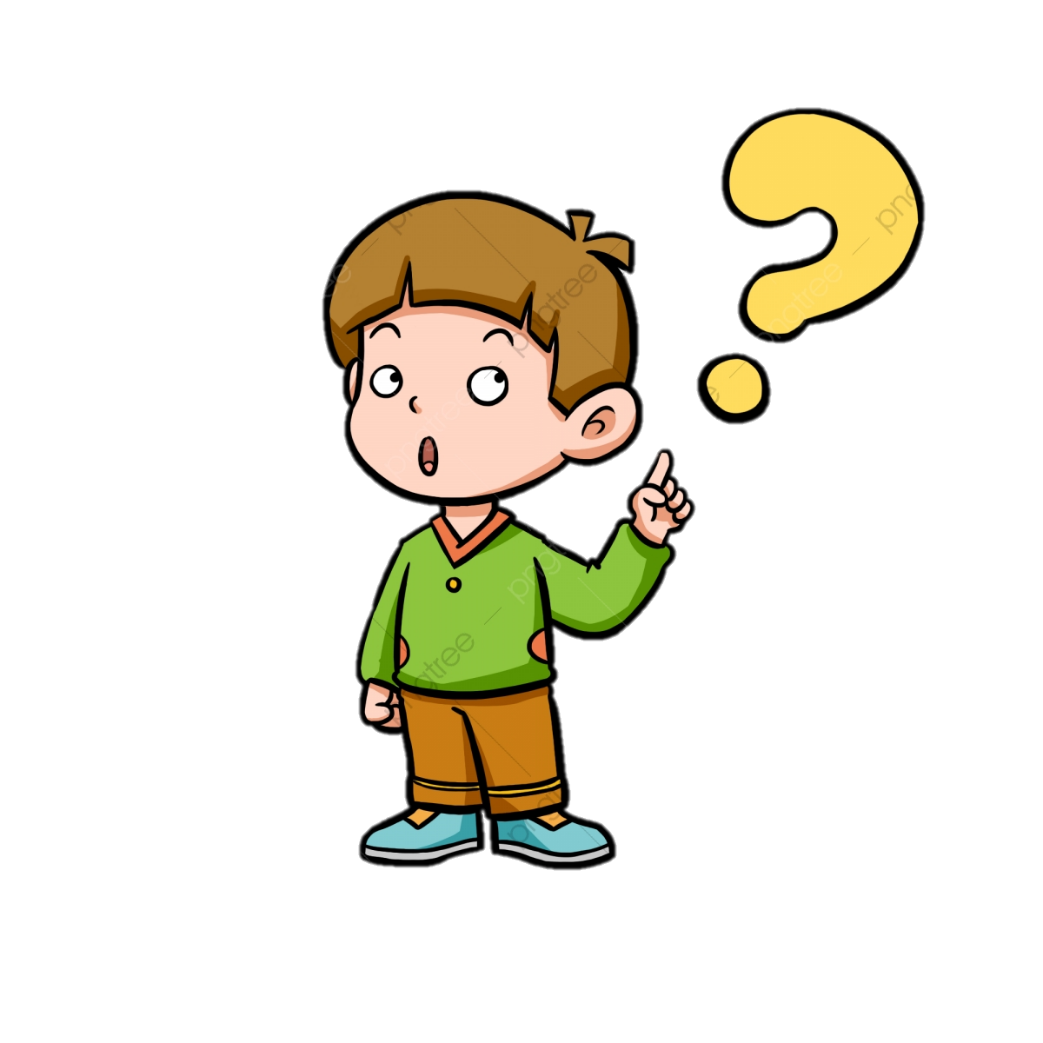 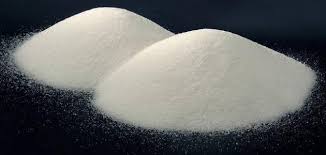 اللافلزات
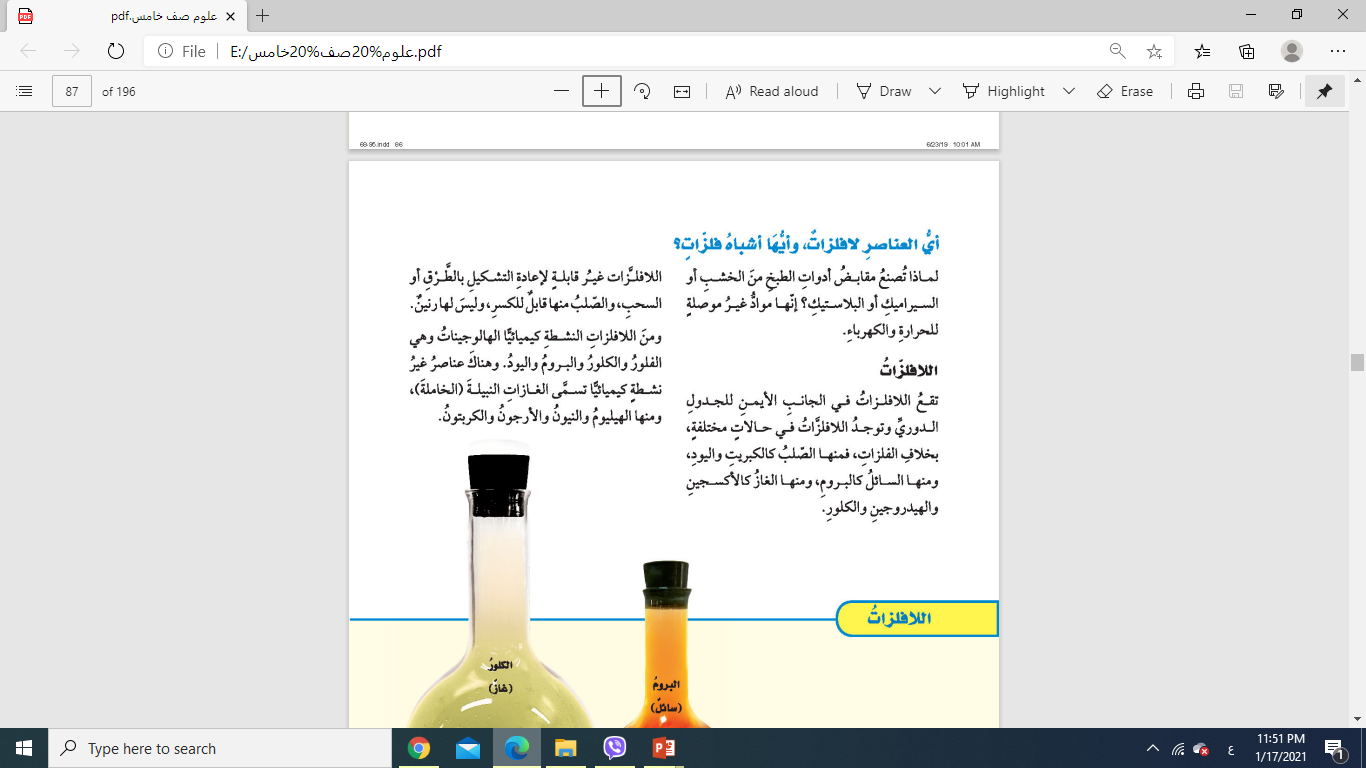 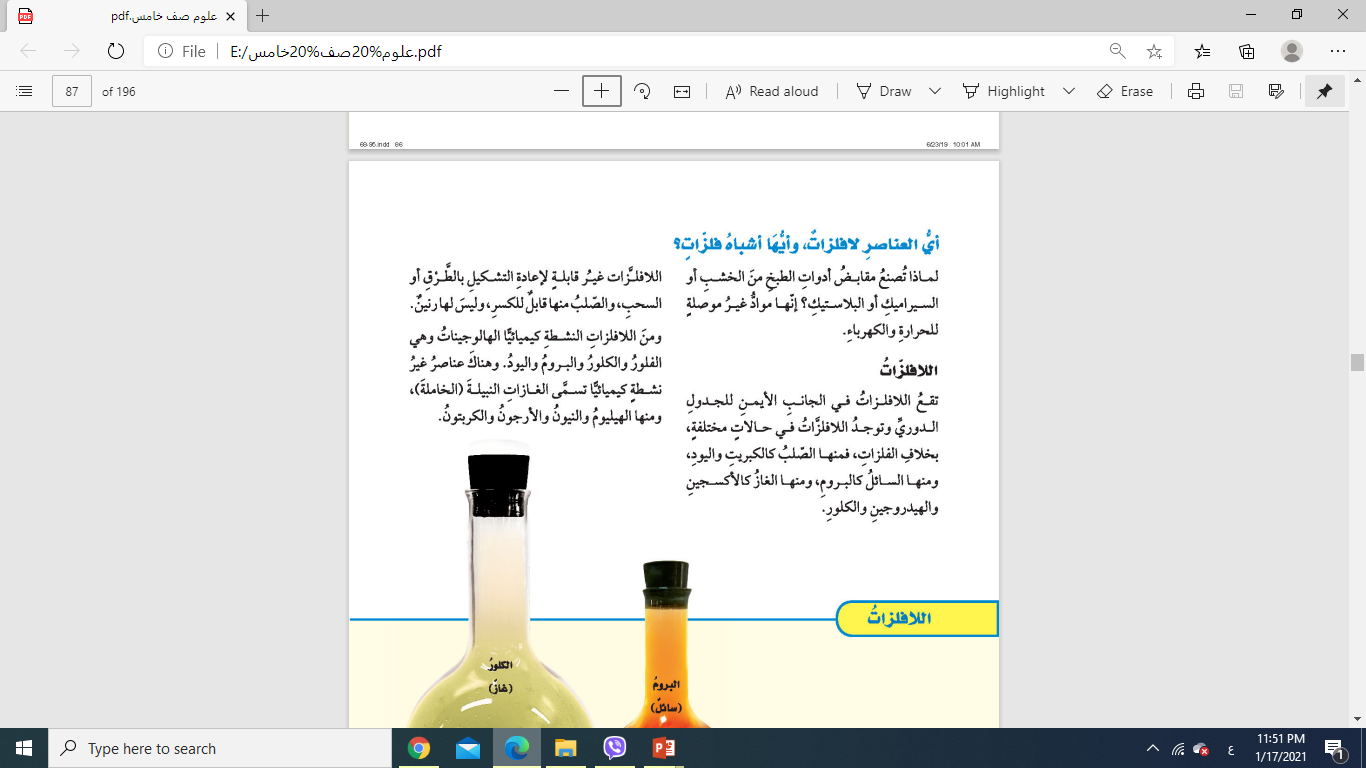 أشباه الفلزات
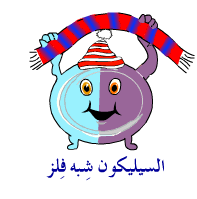 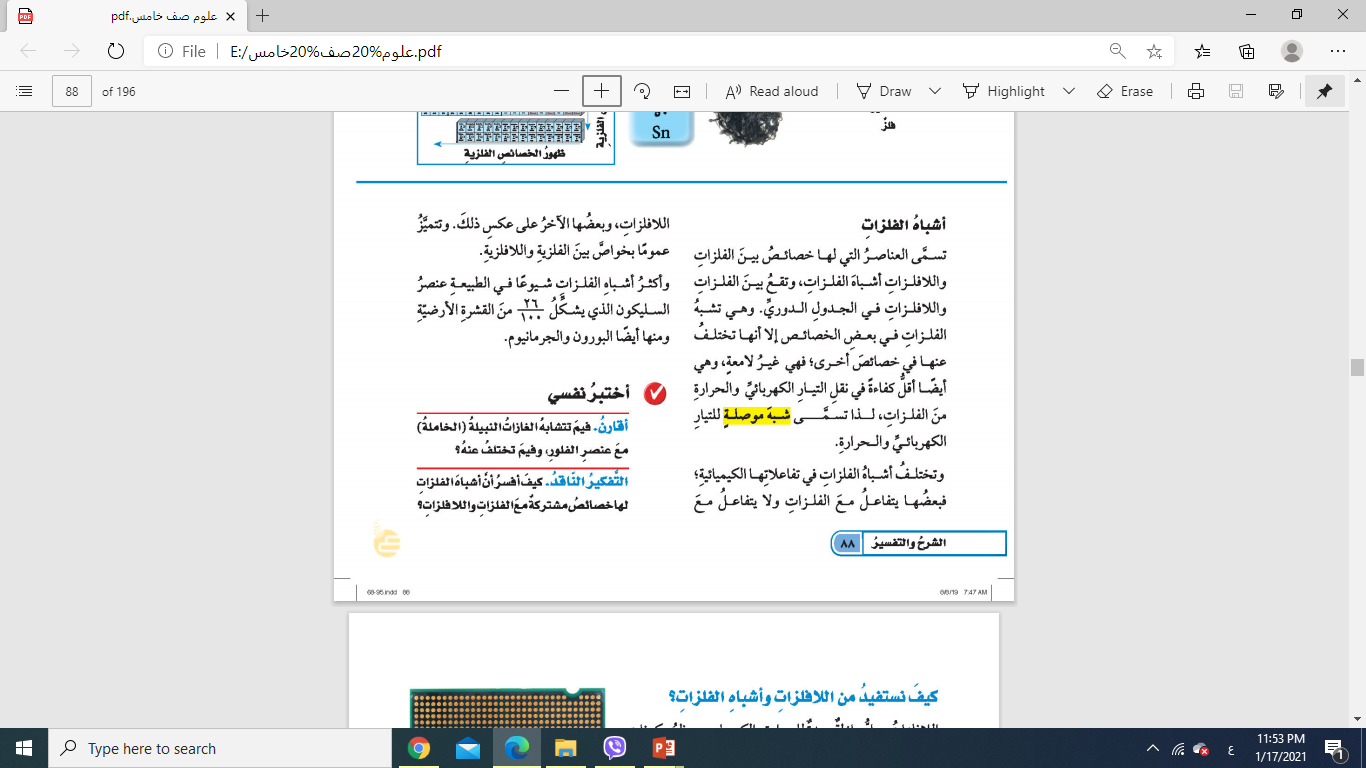 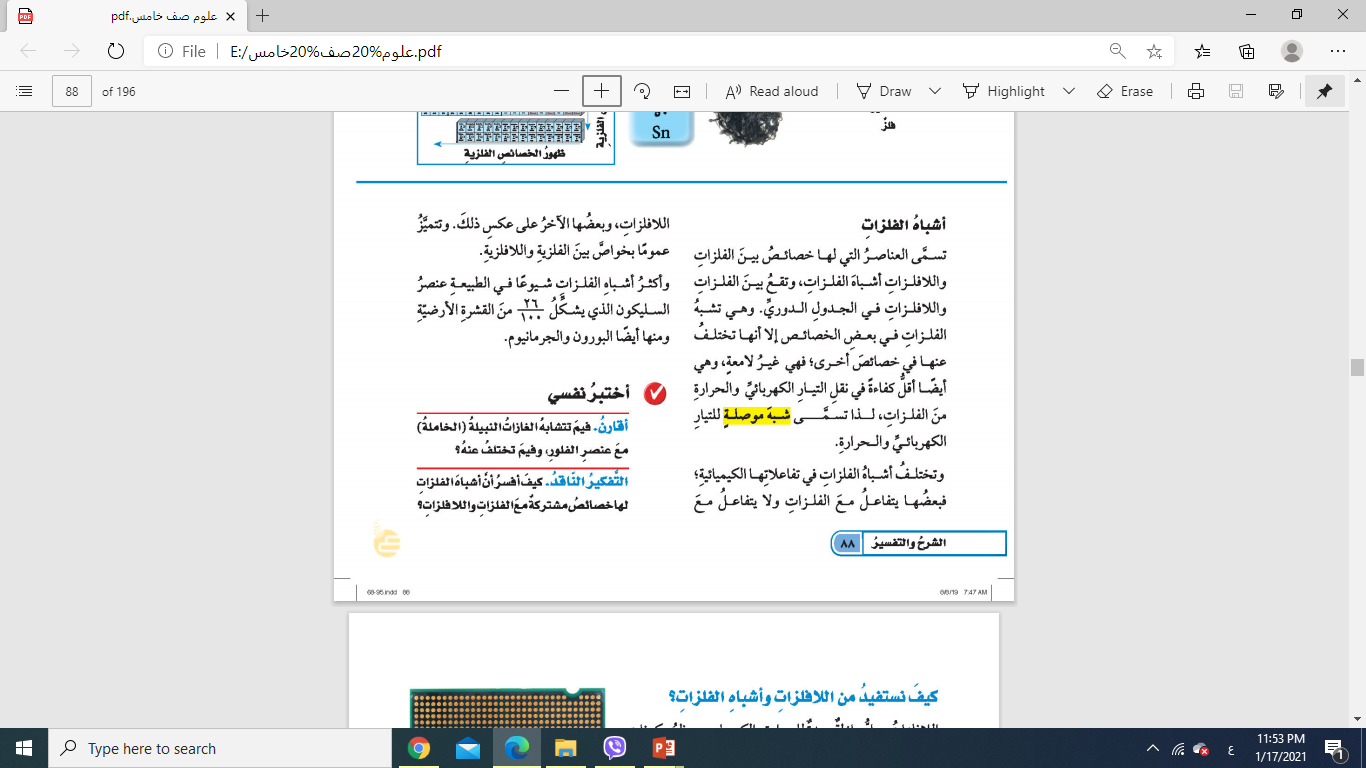 يستعمل الكلور لتعقيم مياه الشرب و برك السبحة
صناعة البلاستيك لعزل أسلاك التوصيل الكهربائي
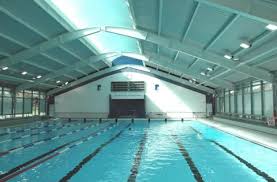 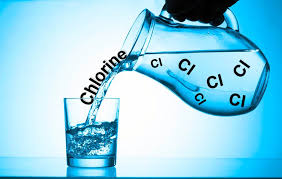 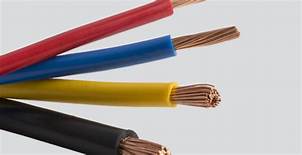 كيف نستفيد من اللافلزات و أشباه الفلزات؟
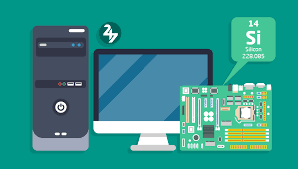 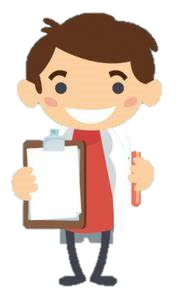 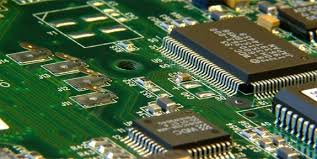 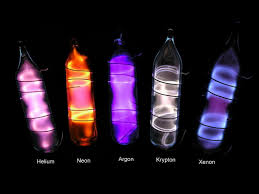 يدخل السليكون و أشباه فلزات أخرى في صناعة شرائح أجهزة الحاسوب
يستعمل الأرجون في المصابيح الكهربائية
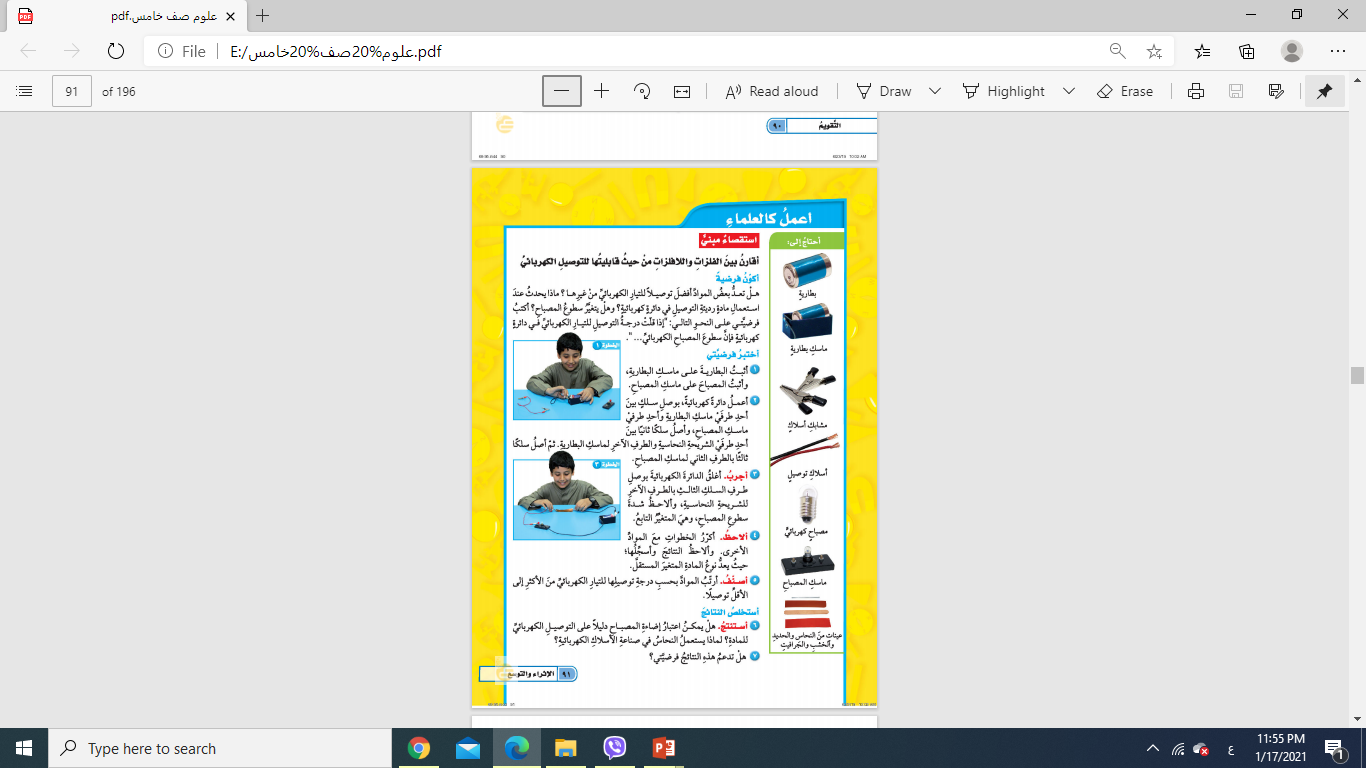 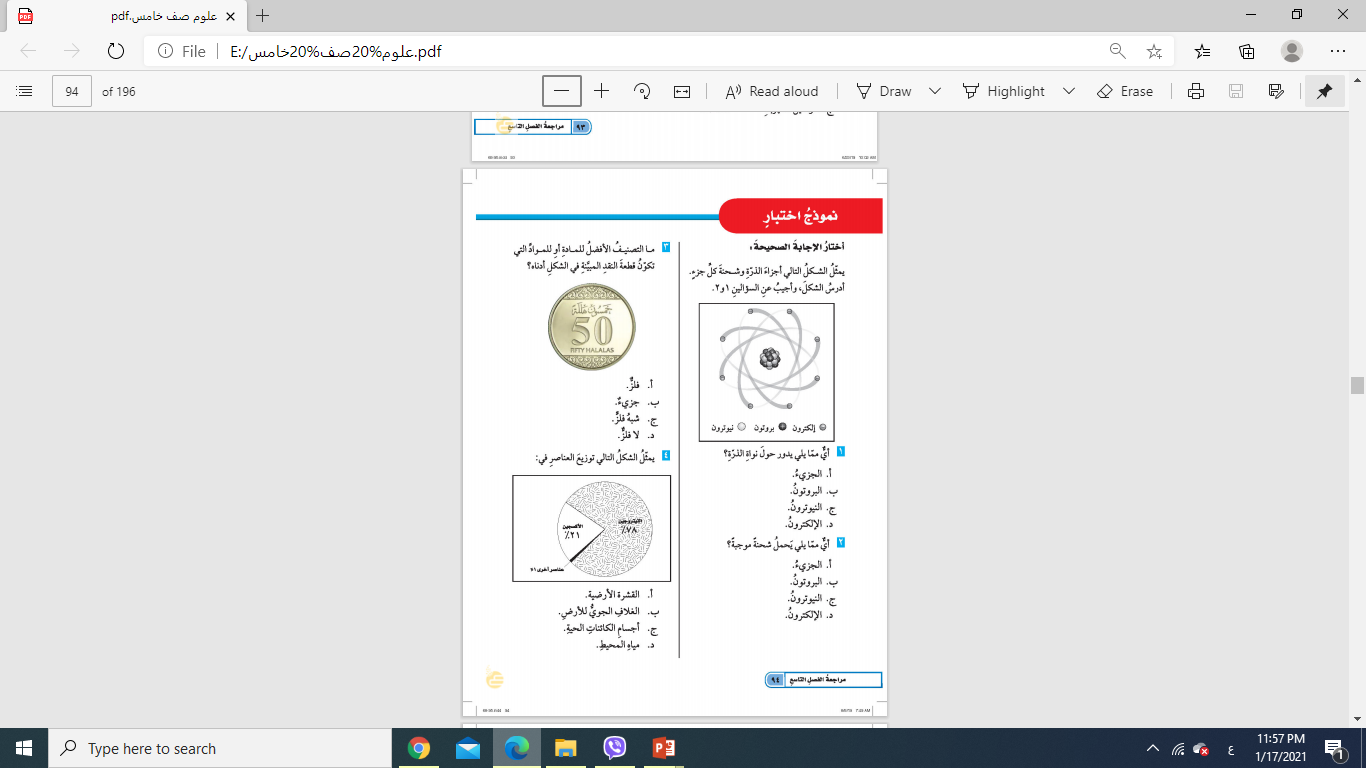 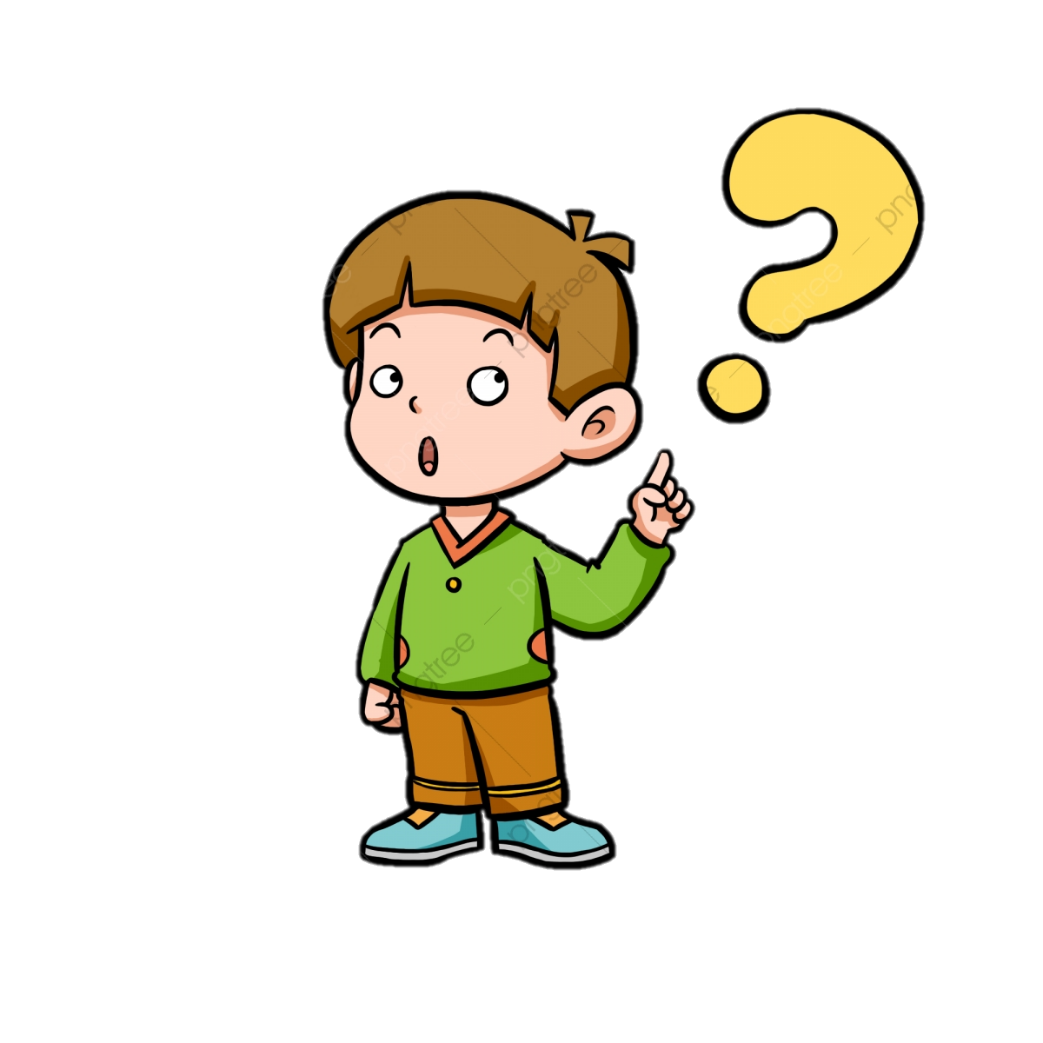